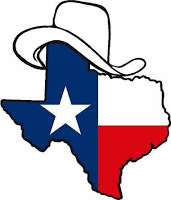 TX SET
Update to RMS
April 3, 2018
Texas SET February 2018 Meeting
Test Flight Update
Payment Type Change - Banking Script
Discussion Items
Proposed Texas SET Release Changes
Update from CNP Example Multiple Unmetered Services – 810_02
Review and remove all references of Sharyland Utilities (SU) from the Retail Market Guide (RMG) and ERCOT Protocols
CR Inquiry for Information Contained in Premise Type Investigation and Meter Test Responses
Annual Texas SET Main Page Review (2018 and 2017 Archive)
Draft RMGRR Additional Alignment with NPRR778
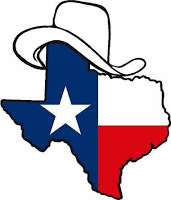 Any questions?Next Meeting April 19, 2018
TX SET
3